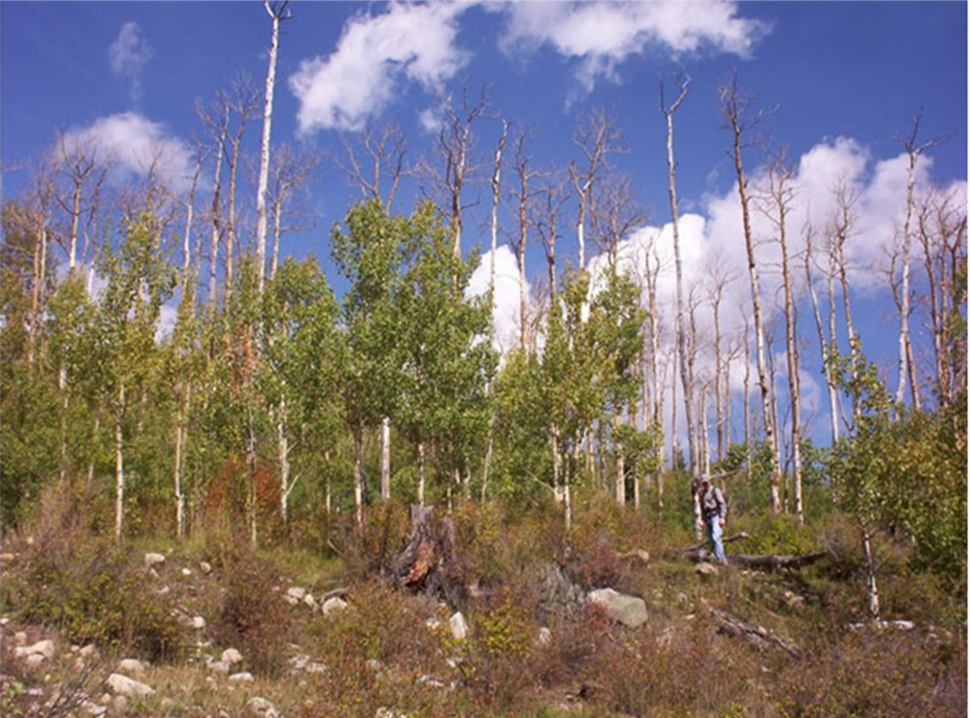 NATIONAL CENTER FOR CASE STUDY TEACHING IN SCIENCE
Disease Ecology:Can Plant Disease Affect Human Health?by Blyssalyn V. Bieber, Gabrielle T. Welsh, Mayra C. Vidal, Whitley R. Lehto, Erin M. Lehmer, Robin M. Tinghitella, and Shannon M. Murphy
What is Sin Nombre Virus?
In humans, Sin Nombre virus causes hantavirus pulmonary syndrome – 38% mortality!
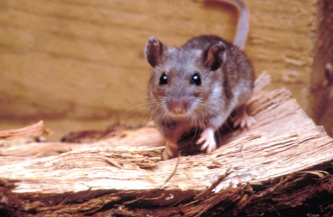 Transmission electron micrograph of the Sin Nombre virus
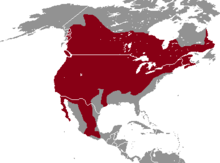 Primary reservoir is the widespread deer mouse, Peromyscus maniculatus.
2
What is Sin Nombre Virus?
SNV does not adversely affect the infected deer mice, but they can stay infected for life.
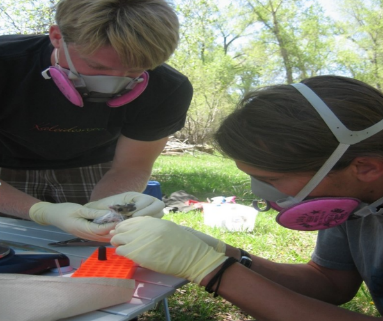 The virus is transmitted between deer mice during fights, but how is it transmitted to humans?
3
What is Sudden Aspen Decline?
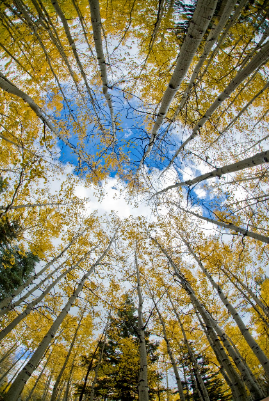 Widespread trembling aspen forest mortality in Rocky Mountain West.

“Gold hills of autumn” replaced with bald patches.

As of 2011, more than 17% of CO aspen dead.

Likely due to sudden aspen decline (SAD).
Creative Commons License
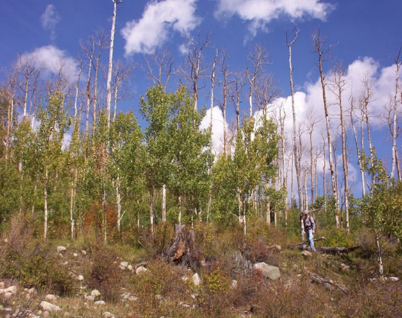 4
Associated Press
What is Sudden Aspen Decline?
What causes forest die-off due to SAD?

Drought stress causes “hydraulic failure” – trees are water stressed causing xylem to fail.

Aspen often reproduce from root suckers instead of seeds; dying aspen groves often lack sprouts.
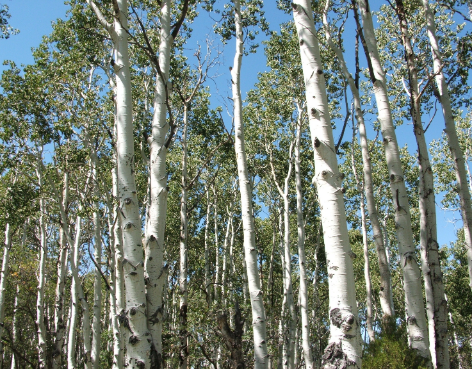 5
What is Sudden Aspen Decline?
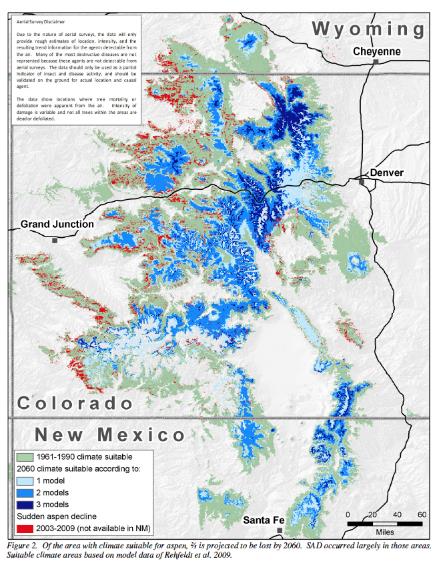 Impacts of SAD consistent with impacts of climate change on aspen. 

Of the area with climate suitable for aspen, 2/3 is projected to be lost by 2060.
6
Can plant diseases influence diseases that affect humans?
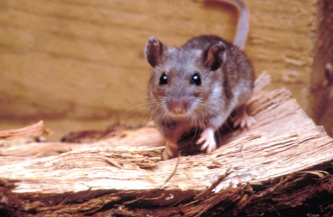 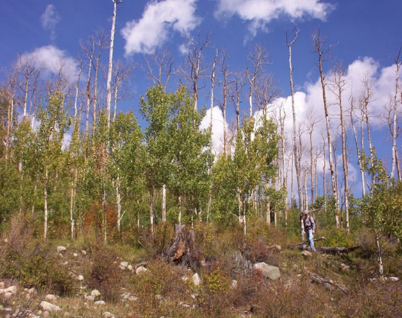 ?
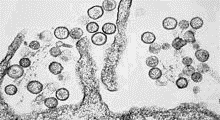 Associated Press
7
Group Question Set A
In your groups, discuss the following and be prepared to share with the class:
What abiotic variables do you think would be affected by the amount of canopy cover in an aspen stand? 
How would these abiotic variables be affected by a loss of canopy cover?
8
Group Question Set B
In your groups, discuss the following and be prepared to share with the class:

Could sudden aspen decline and recent increased prevalence of Sin Nombre virus in humans be related? 

If so, how? If not, why not?
9
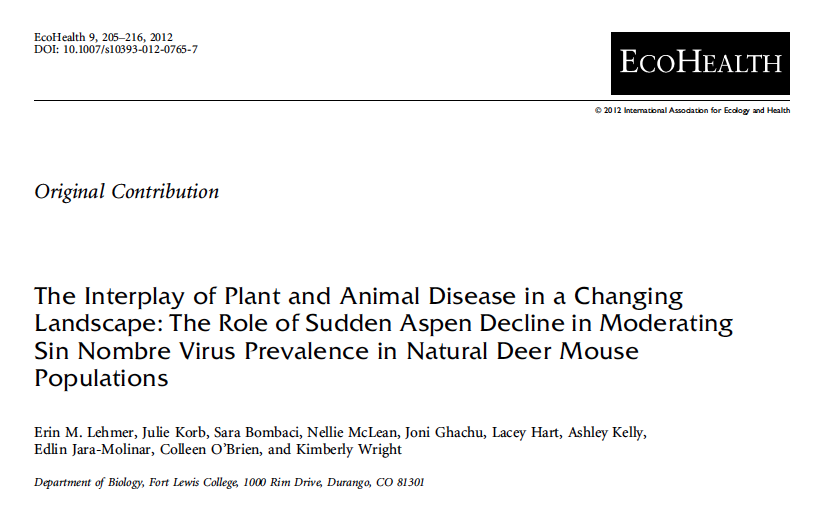 10
Measurements at 100 high, med, low SAD sampling locations
A
Canopy cover (crown fade) of study sites showing low (A), moderate (B), and high (C) levels of SAD.
11
Methods: measure forest structure, mammal community, and SNV prevalence
Spherical densiometer
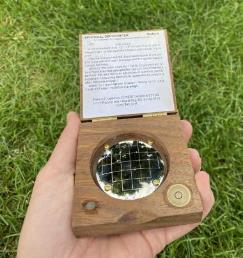 Sherman live traps
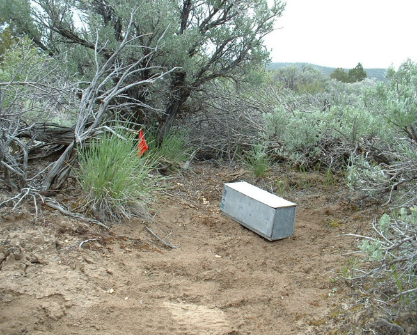 www.rickly.com
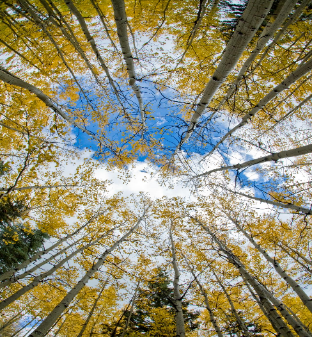 12
Marty Heaney Bio-West, Inc.
Data Sheet 1 – answer Question 1
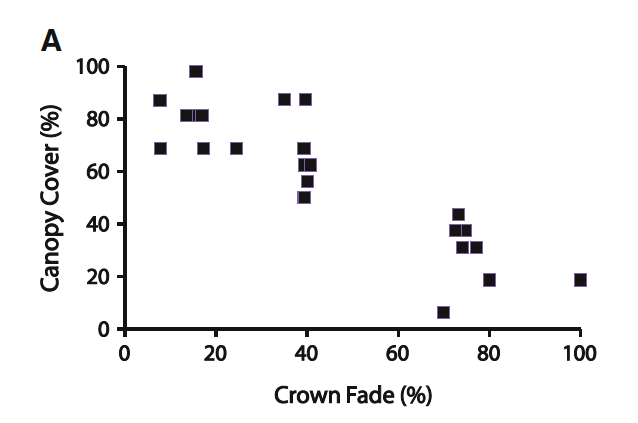 13
Causation vs. Correlation
Causation
Correlation
cause and effect relationship
a variable is directly causing the other
relationship between variables
increasing or decreasing trends in relation to each other
CORRELATION DOES NOT IMPLY CAUSATION
14
Divorce rate in Maine 
correlates with
 Per capita consumption of margarine
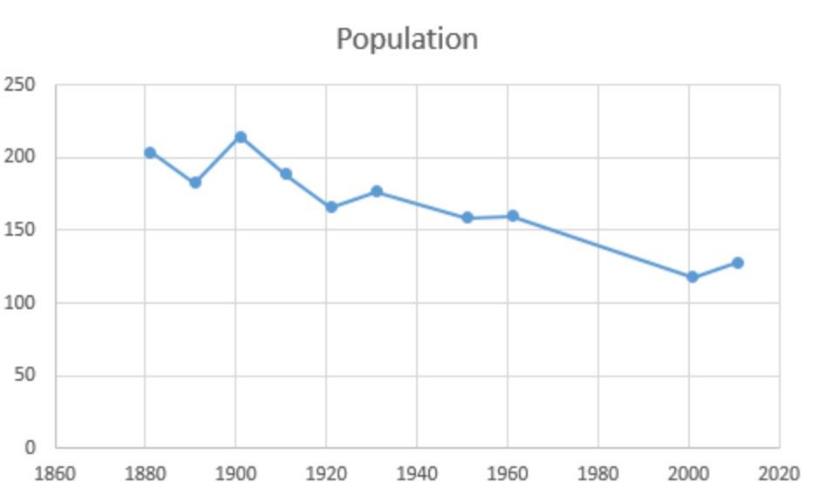 0           2             4             6             8           10
Divorce rate in Maine
0               2                4                 6                 8              10               12               14            16
Pounds of Margarine Consumed
Year (2002-2009)
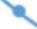 15
Data Sheet 2 – answer Question 2
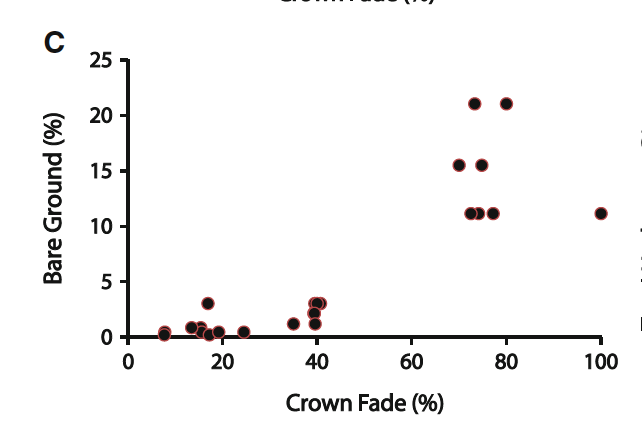 16
Answer Question 3
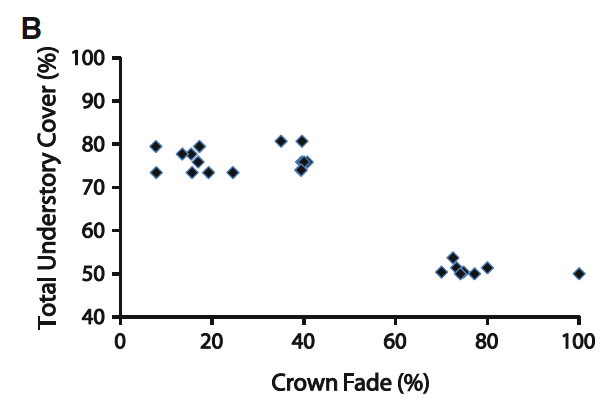 17
Data Sheet 2 – answer Question 3
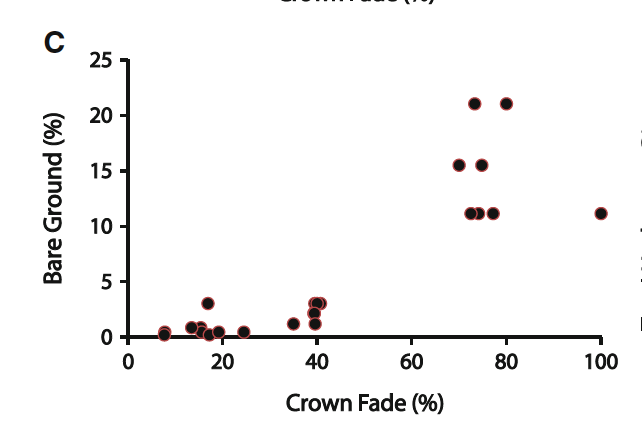 18
Answer Question 3
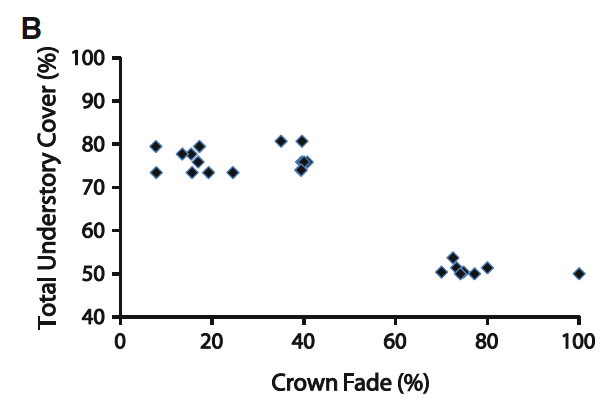 19
Is this what you predicted?
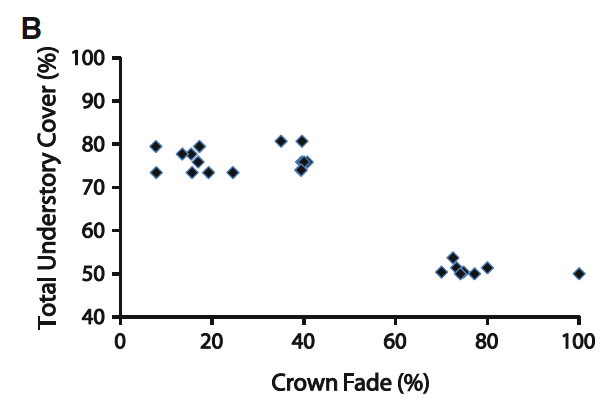 20
Data Sheet 3 – answer Question 4
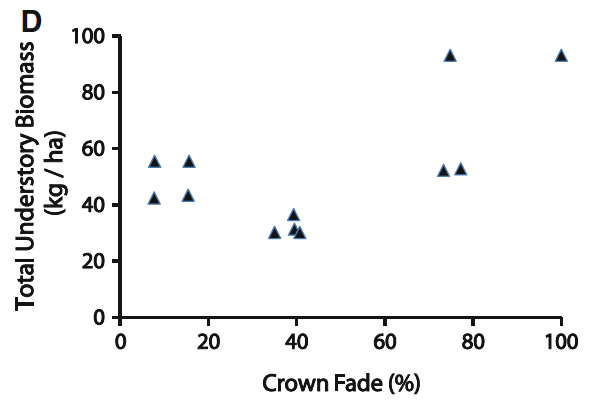 21
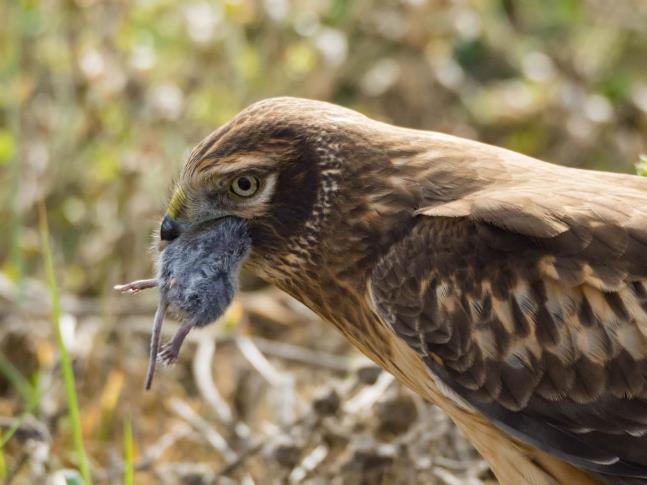 Northern Harrier caught rodent for meal
22
Answer Question 5
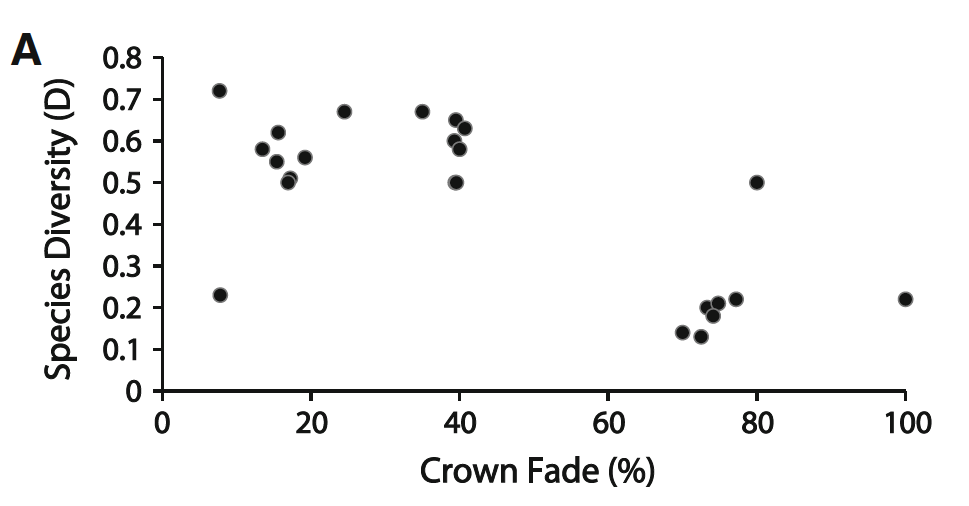 23
Is this what you predicted?
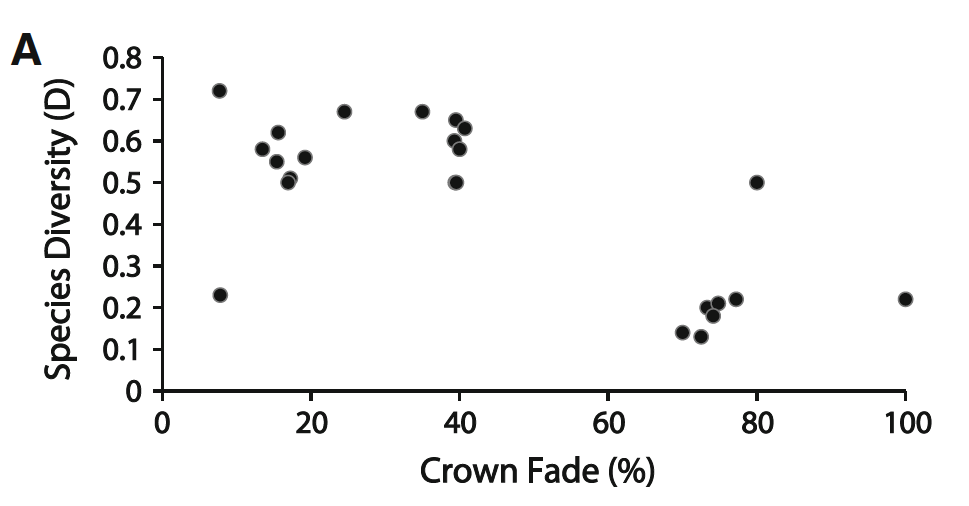 24
Data Sheet 4 – answer Question 6
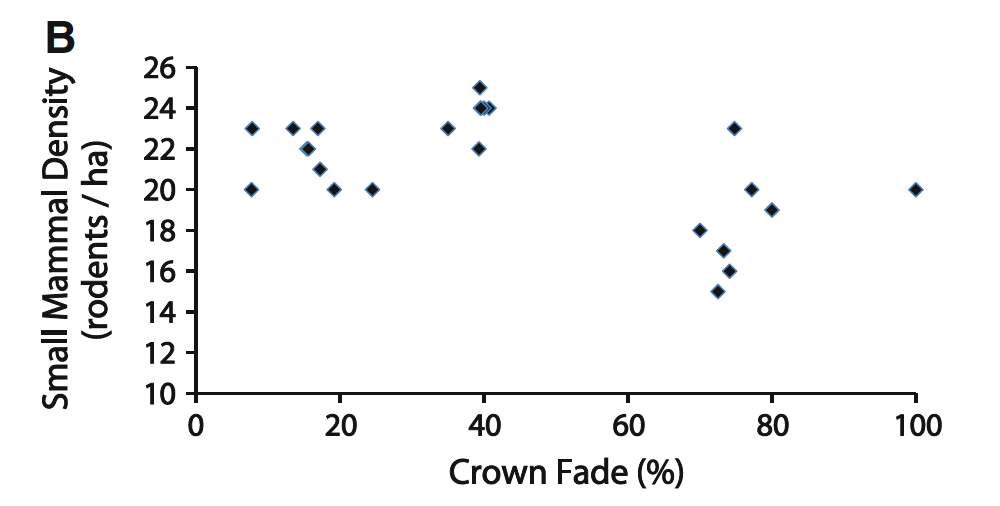 25
Answer Question 7
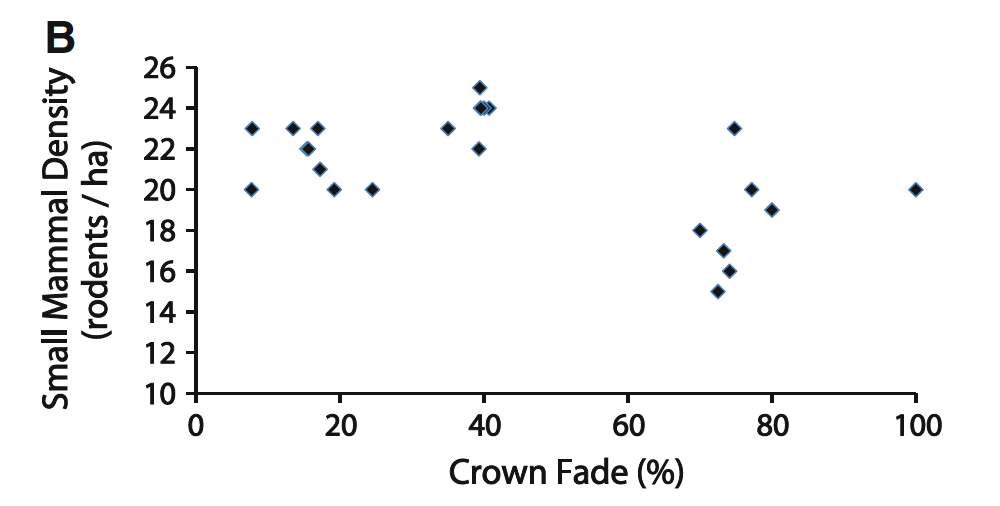 Deer Mouse Density
26
Answer Question 8
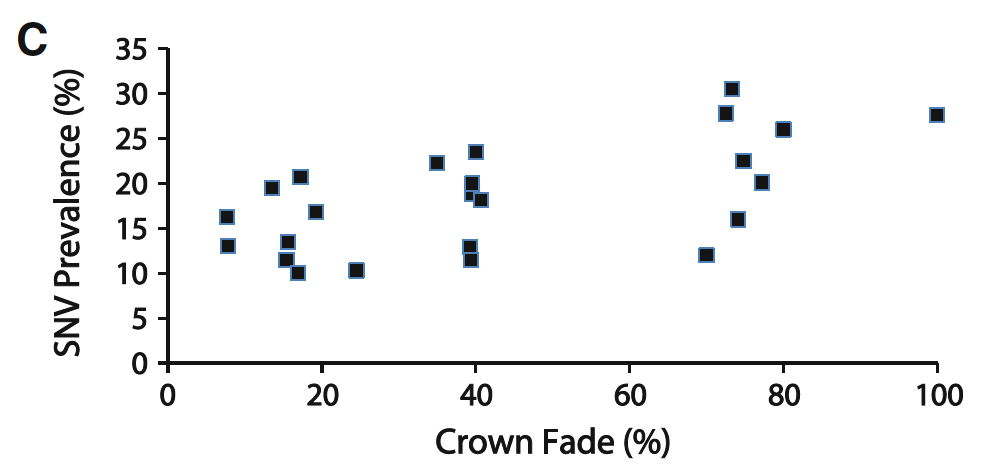 Deer Mouse Density 
(rodents/ha)
27
Answer Question 9
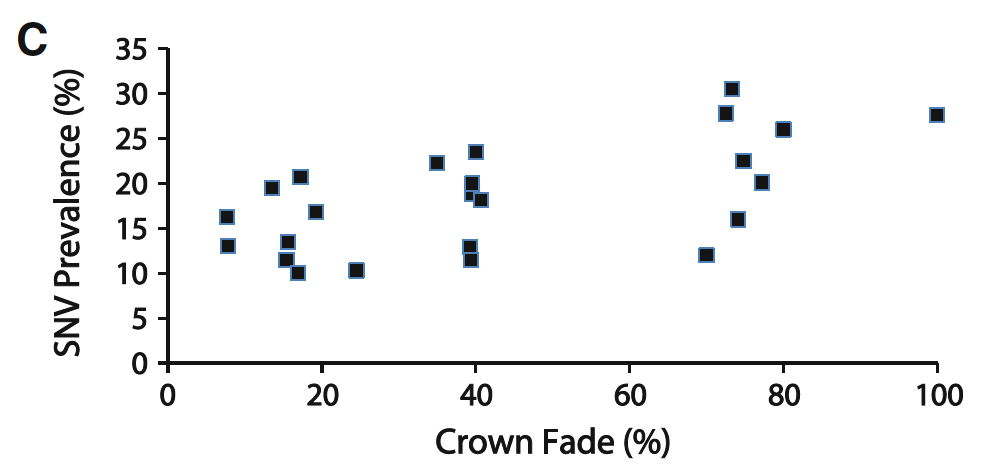 28
Answer Question 10
Given what you know now after working through the data published by Lehmer and co-authors, could Sudden Aspen Decline and the recent increased prevalence of Sin Nombre virus in humans be related? 

If so, how? 
If not, why not?

If you identified a relationship, could this relationship be causation or correlation? Explain your response.
29
Additional Readings
Jones, K., N.G. Patel, M.A. Levy, A. Storeygard, D. Balk, J.L. Gittleman, P. Daszak. (2008). Global trends in emerging infectious diseases. Nature 451: 990-4.
Nijhuis, M. (2008). What’s killing the aspen? The signature tree of the Rockies is in trouble. Smithsonian Magazine. 
Daley, J. (2012, January 3). Researchers find cause of “sudden aspen decline.” Deseret News.
30
Image Credits
Slide 1: aspen trees: Erin Lehmer, personal photograph, 2012 
Slide 2: electron micrograph of SNV: CDC/Cynthia Goldsmith, public domain https://commons.wikimedia.org/wiki/File:Sin_Nombre_hanta_virus_TEM_PHIL_1136_lores.jpg
map of SNV range: Izvora, CC by 3.0
https://commons.wikimedia.org/wiki/File:Peromyscus_maniculatus_range_map.png
deer mouse: CDC/James Gathany, public domain
https://commons.wikimedia.org/wiki/File:Deer_mouse,_Peromyscus_maniculatus_8360_lores.jpg  
Slide 3: researchers working with deer mouse: Erin Lehmer, personal photograph, 2012
Slide 4: top image of aspen: US Forest Service, Sothwestern Region, Kaibab National Forest CC by SA-2.0 https://commons.wikimedia.org/wiki/File:Aspen_Sky_(4446695252).jpg 
bottom image of aspen: Erin Lehmer, personal photograph, 2012
Slide 5: aspen trees: Tewy, CC by SA-3.0
https://commons.wikimedia.org/wiki/File:Aspen_(Populus_tremuloides)_02.jpg 
Slide 6: USDA Forest Service, Forest Health Protection, Rocky Mountain Region. Sudden Aspen Decline in Colorado, 2011 https://www.fs.usda.gov/Internet/FSE_DOCUMENTS/fsbdev3_038824.pdf 
Slide 7: aspen trees: Erin Lehmer, personal photograph, 2012
electron micrograph of SNV: CDC/Cynthia Goldsmith, public domain https://commons.wikimedia.org/wiki/File:Sin_Nombre_hanta_virus_TEM_PHIL_1136_lores.jpg
deer mouse: CDC/James Gathany, public domain
https://commons.wikimedia.org/wiki/File:Deer_mouse,_Peromyscus_maniculatus_8360_lores.jpg
Slide 11: Lehmer, E. M., J. Korb, S. Bombaci, N. McLean, J. Ghachu, L. Hart, A. Kelly, E. Jara-Molinar, C. O’Brien and K. Wright (2012).  The interplay of plant and animal disease in a changing landscape: the role of sudden aspen decline in moderating Sin Nombre virus prevalence in natural deer mouse populations.   EcoHealth 9, 205-216. 
Slide 12: spherical densiometer: Blyssalyn Bieber, personal photograph, 2021
aspen trees: US Forest Service, Sothwestern Region, Kaibab National Forest CC by SA-2.0 https://commons.wikimedia.org/wiki/File:Aspen_Sky_(4446695252).jpg 
Sherman live trap: Erin Lehmer, personal photograph, 2012
Slide 15: Divorce rate in Maine correlates with Per capita consumption of margarine: Tyler Vigen, Spurious Correlations, CC by 4.0 https://www.tylervigen.com/spurious-correlations
Graph: Mattallen8, Adforton population graph CC BY-SA 4.0 https://commons.wikimedia.org/wiki/File:Adforton_population_graph..PNG 
Slide 22: Northern Harrier with rodent: Amit Patel, CC by 2.0 https://www.flickr.com/photos/amitp/31581919847/
31